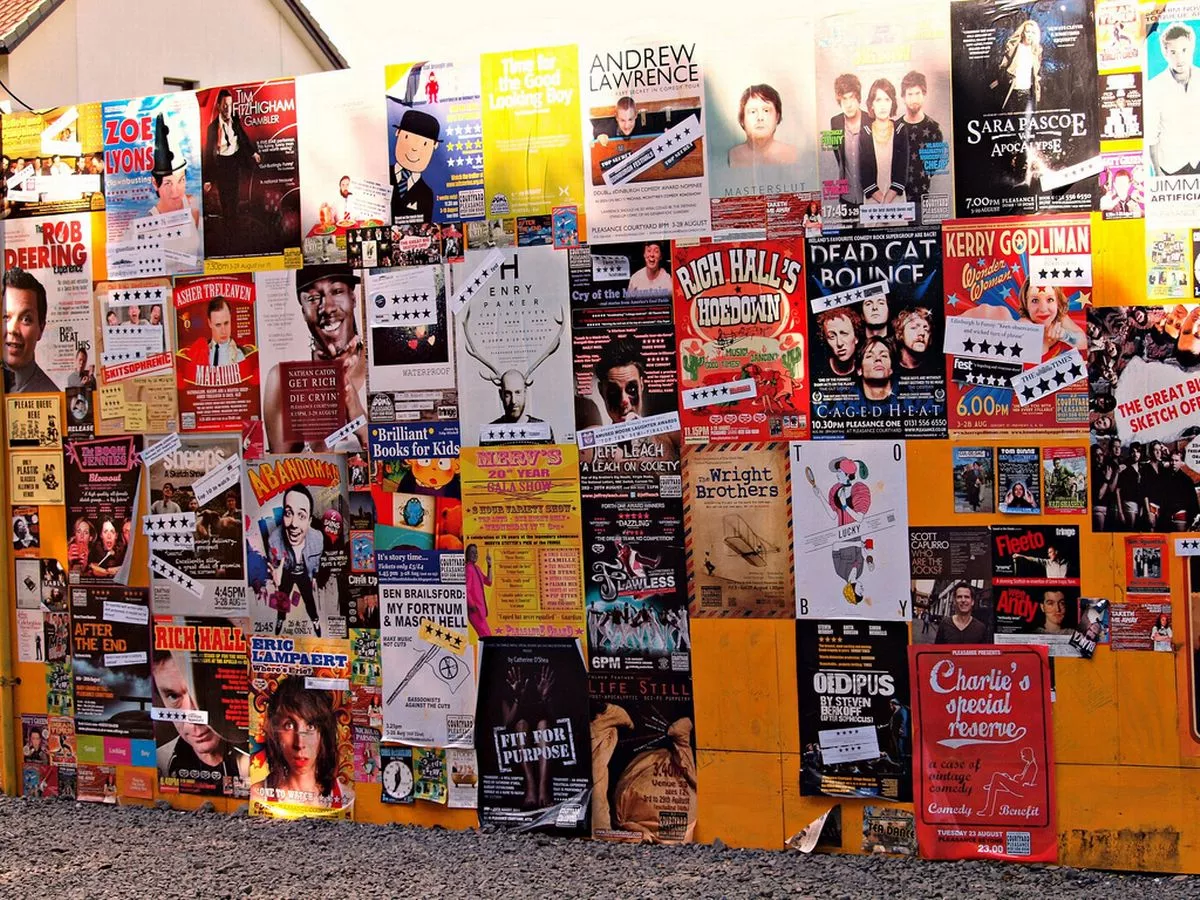 POSTER SHOW
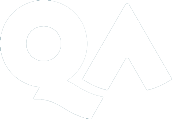 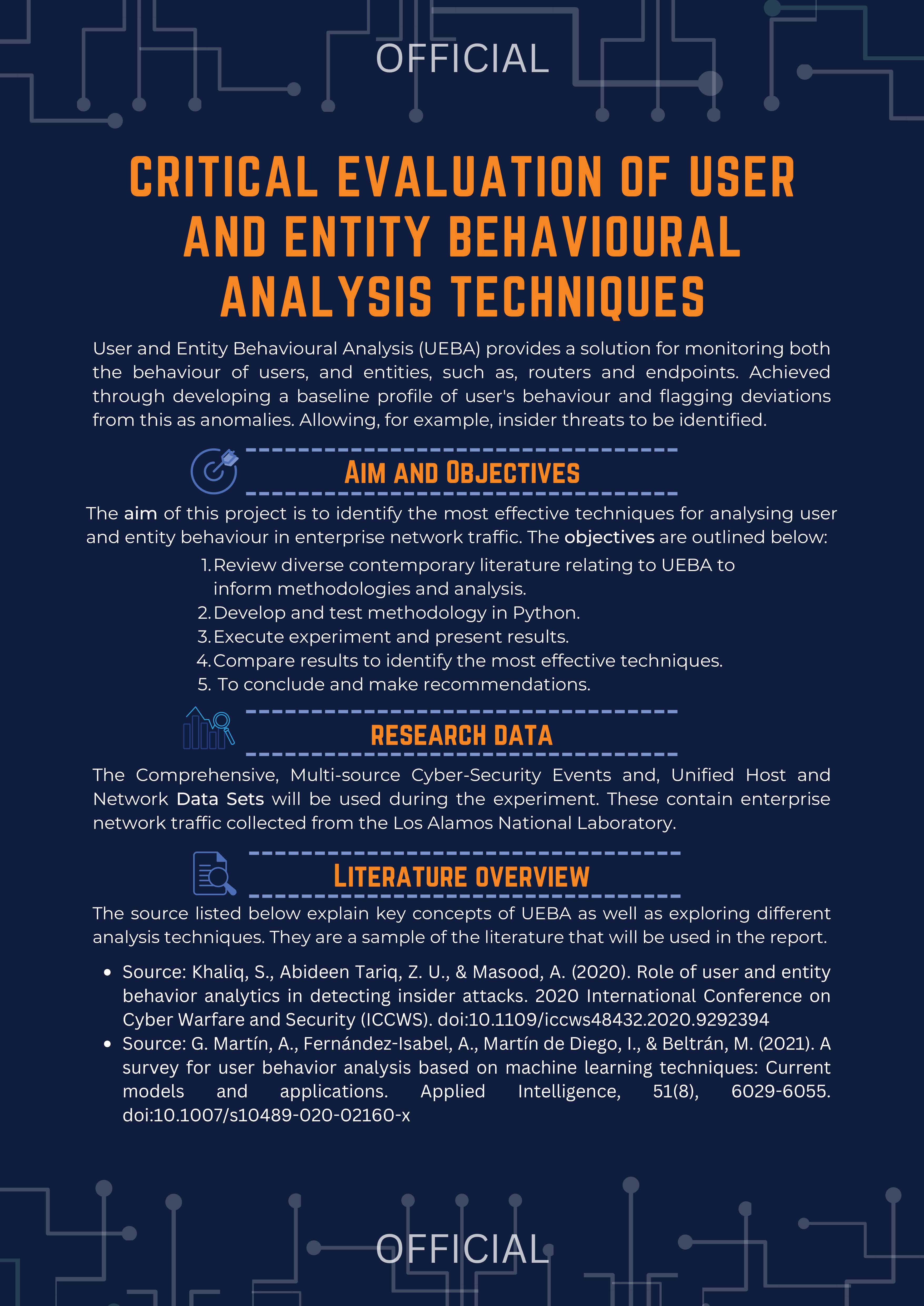 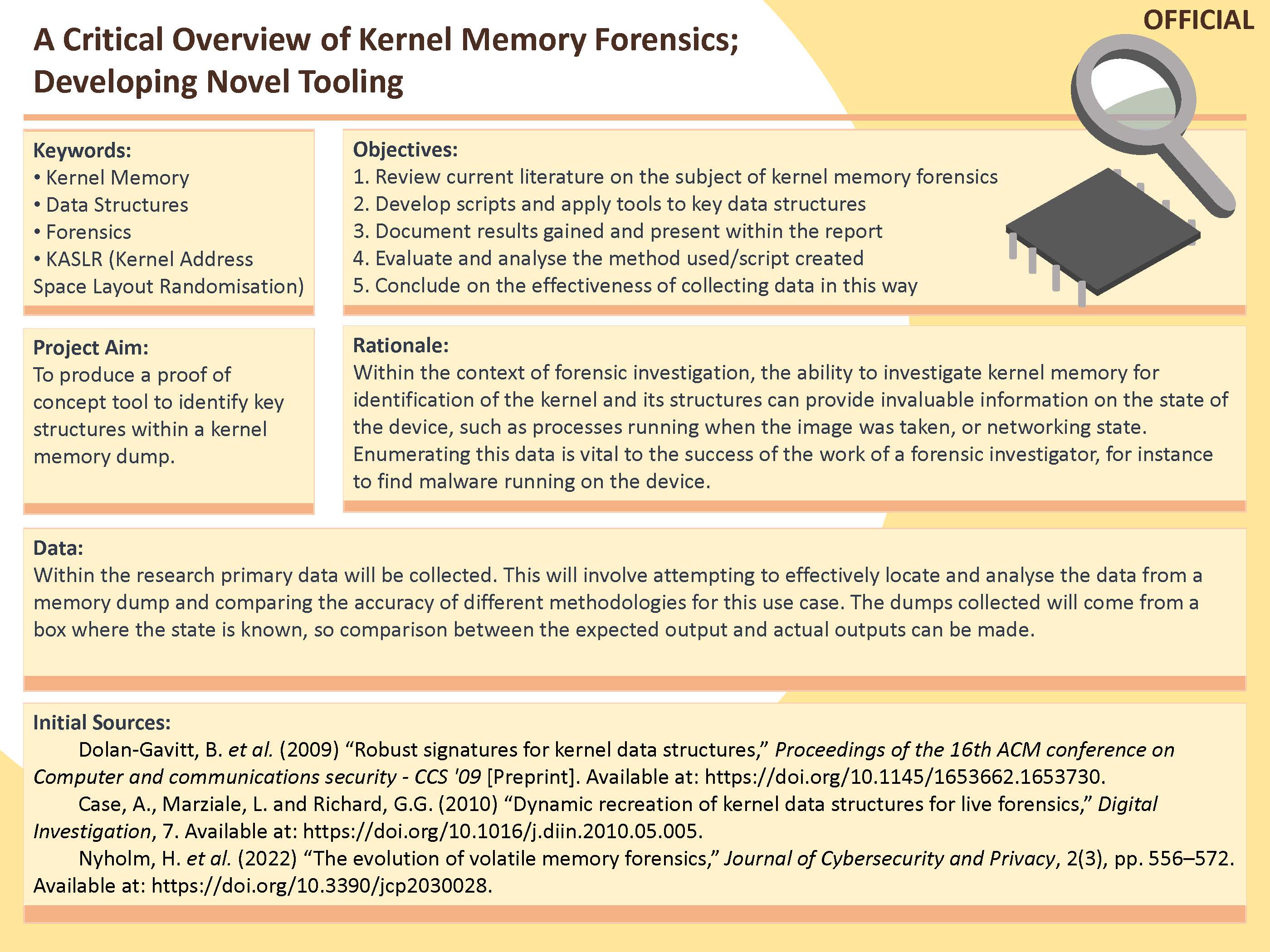 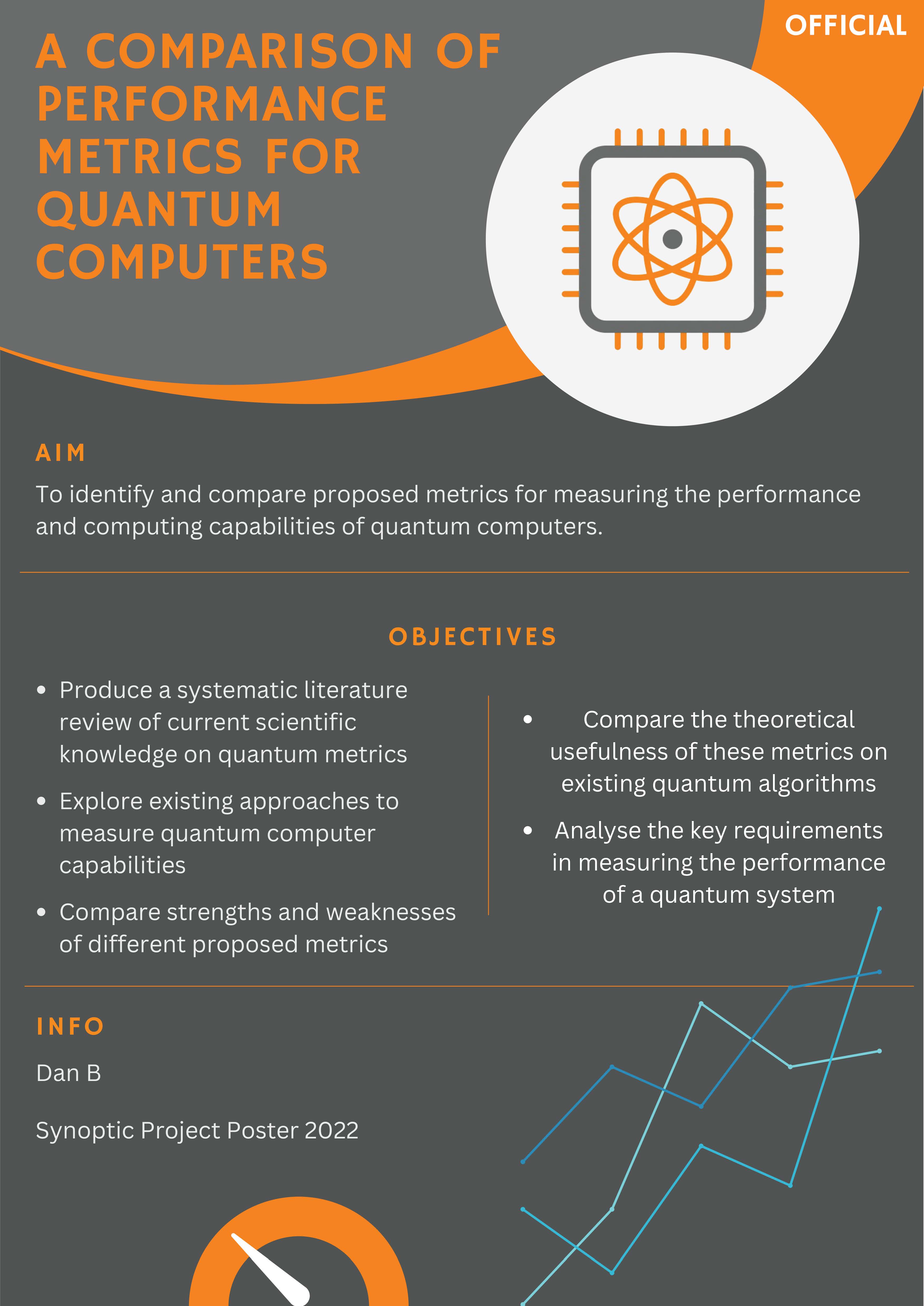 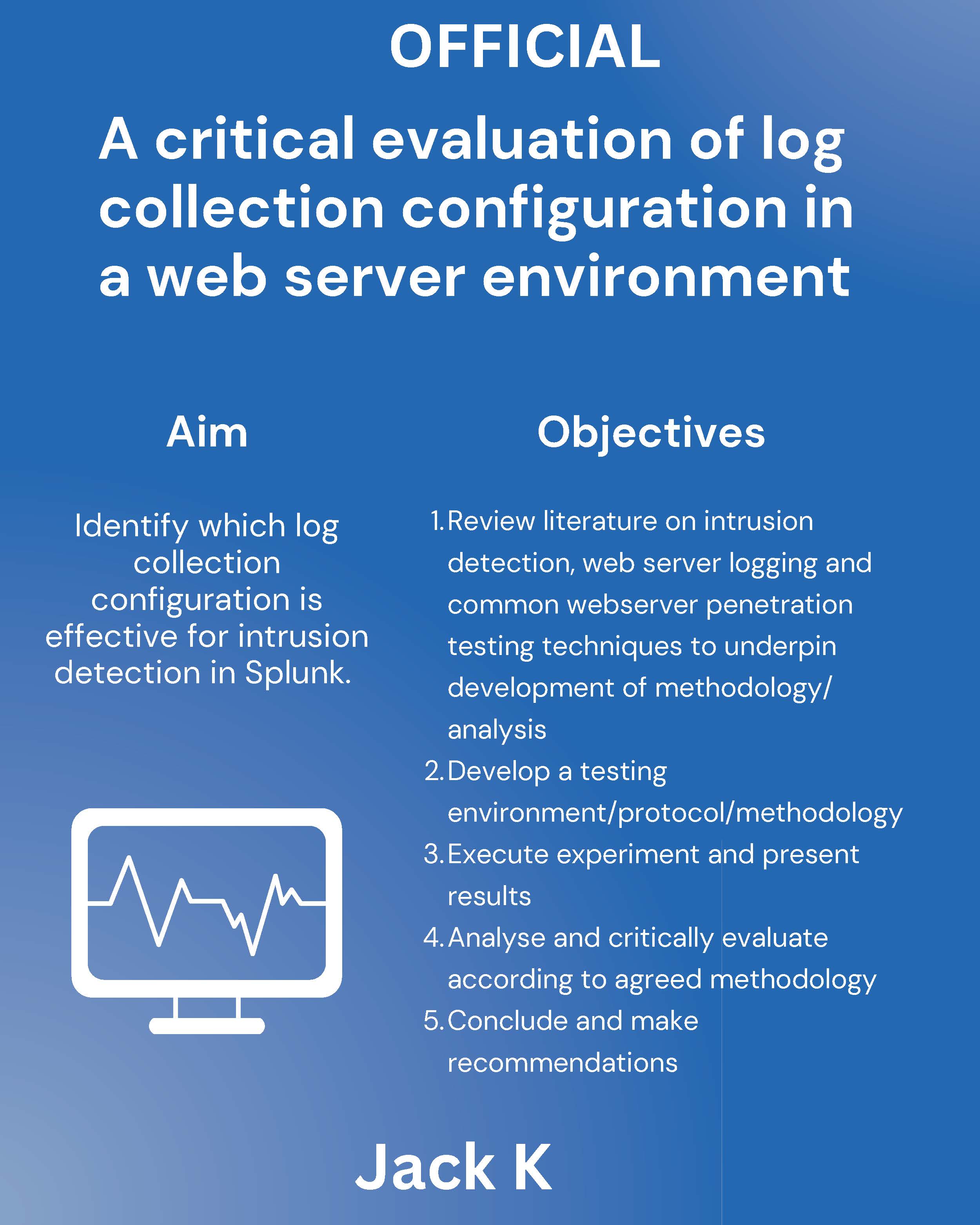 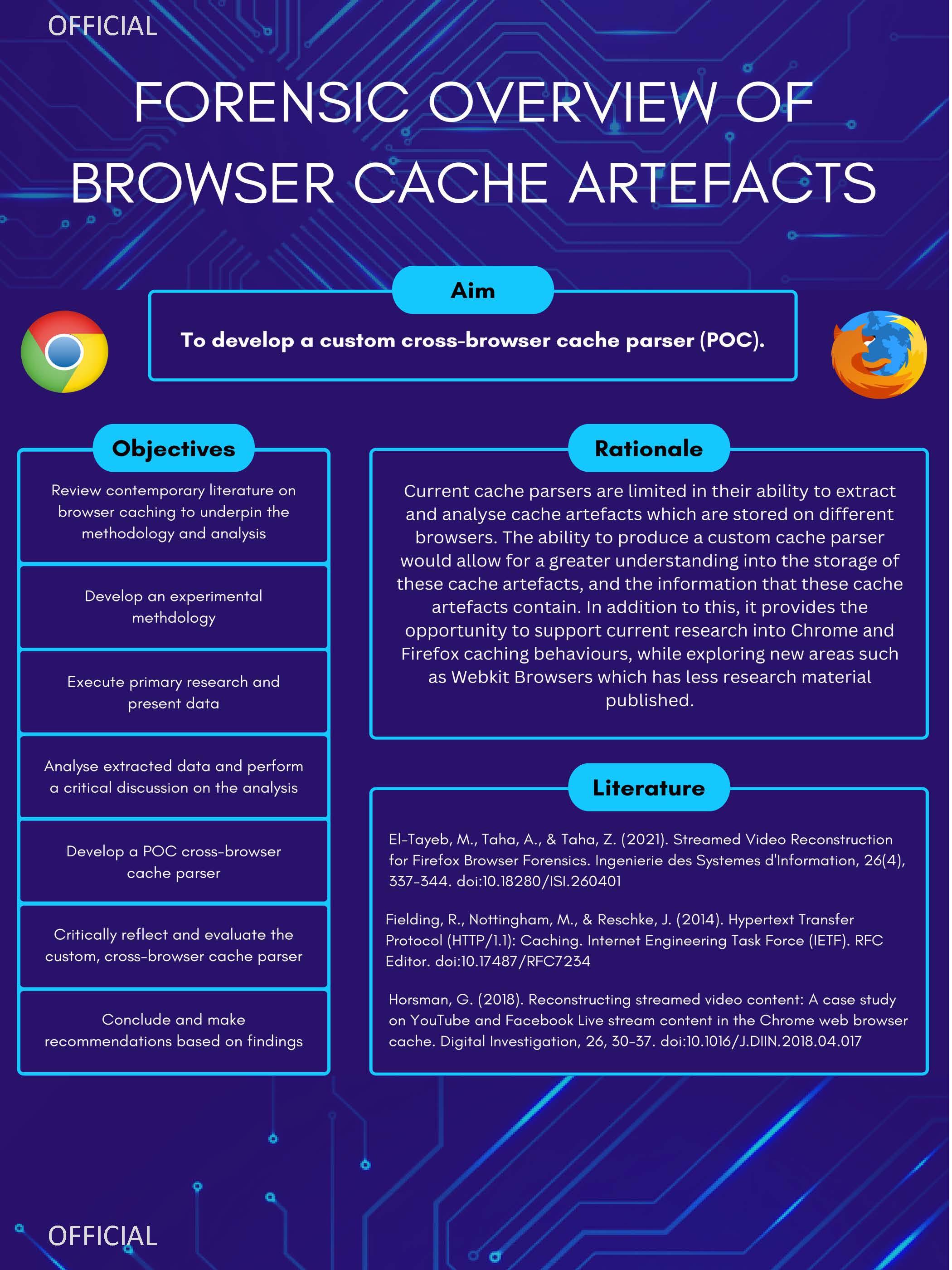 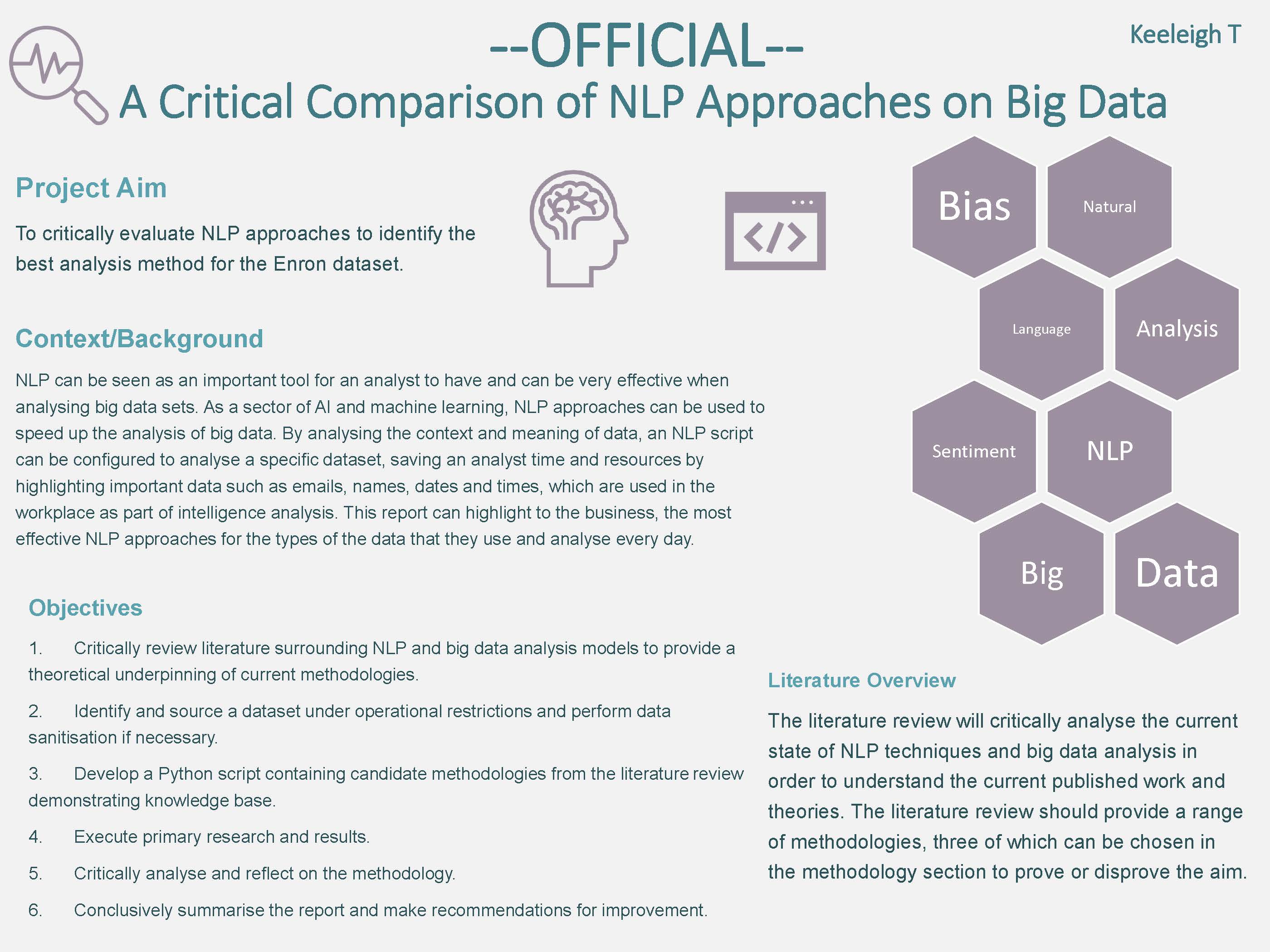 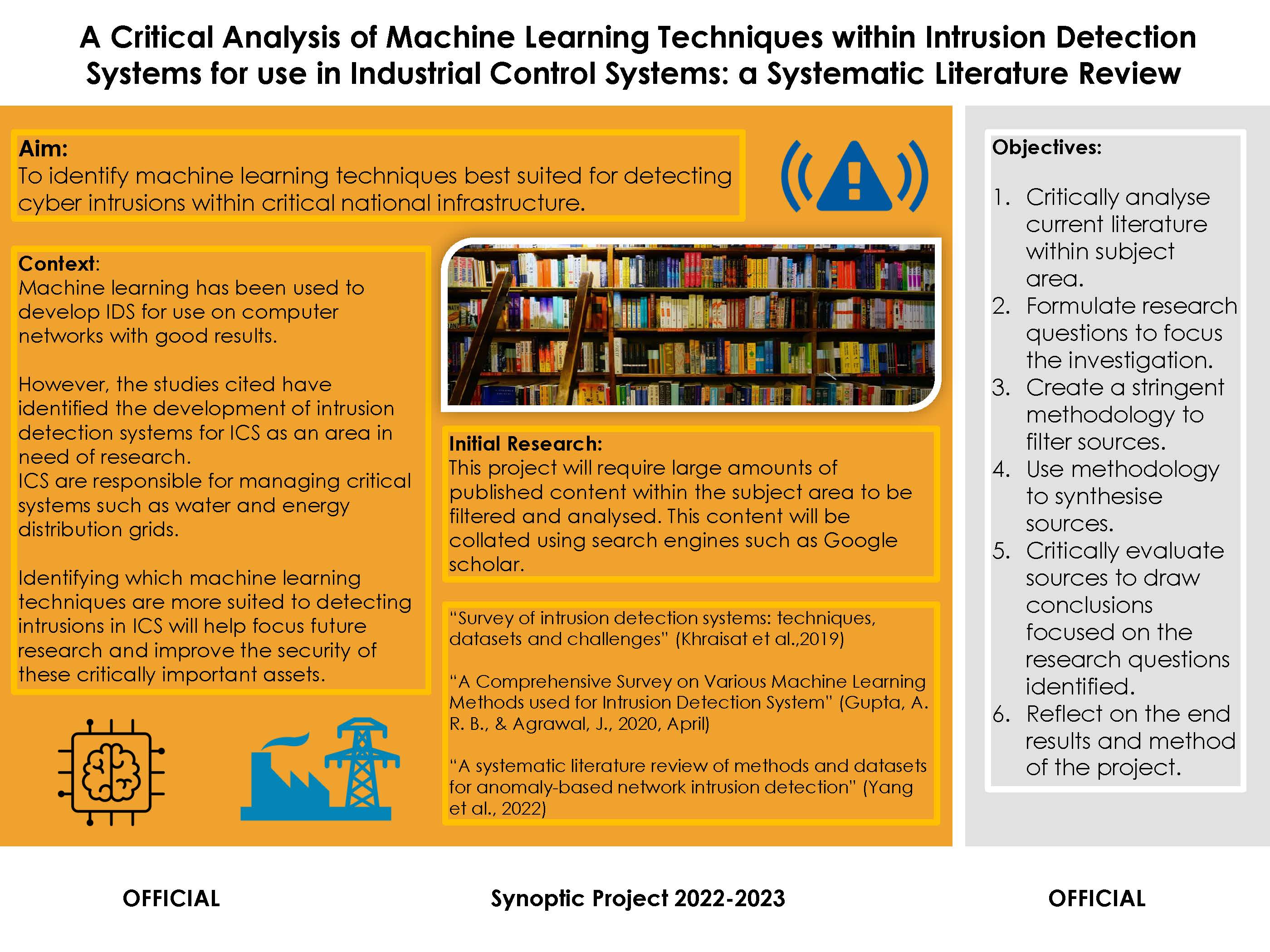 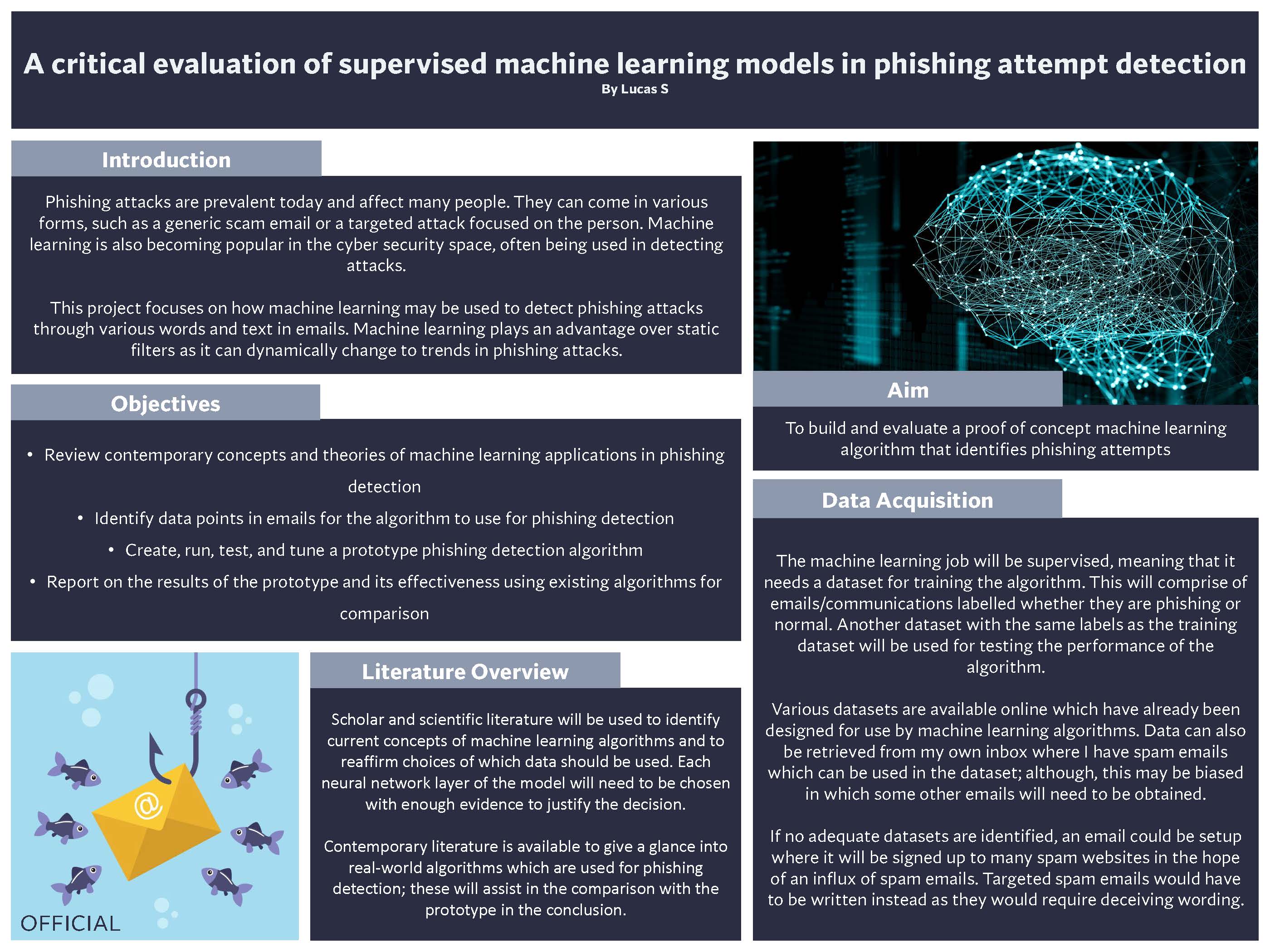 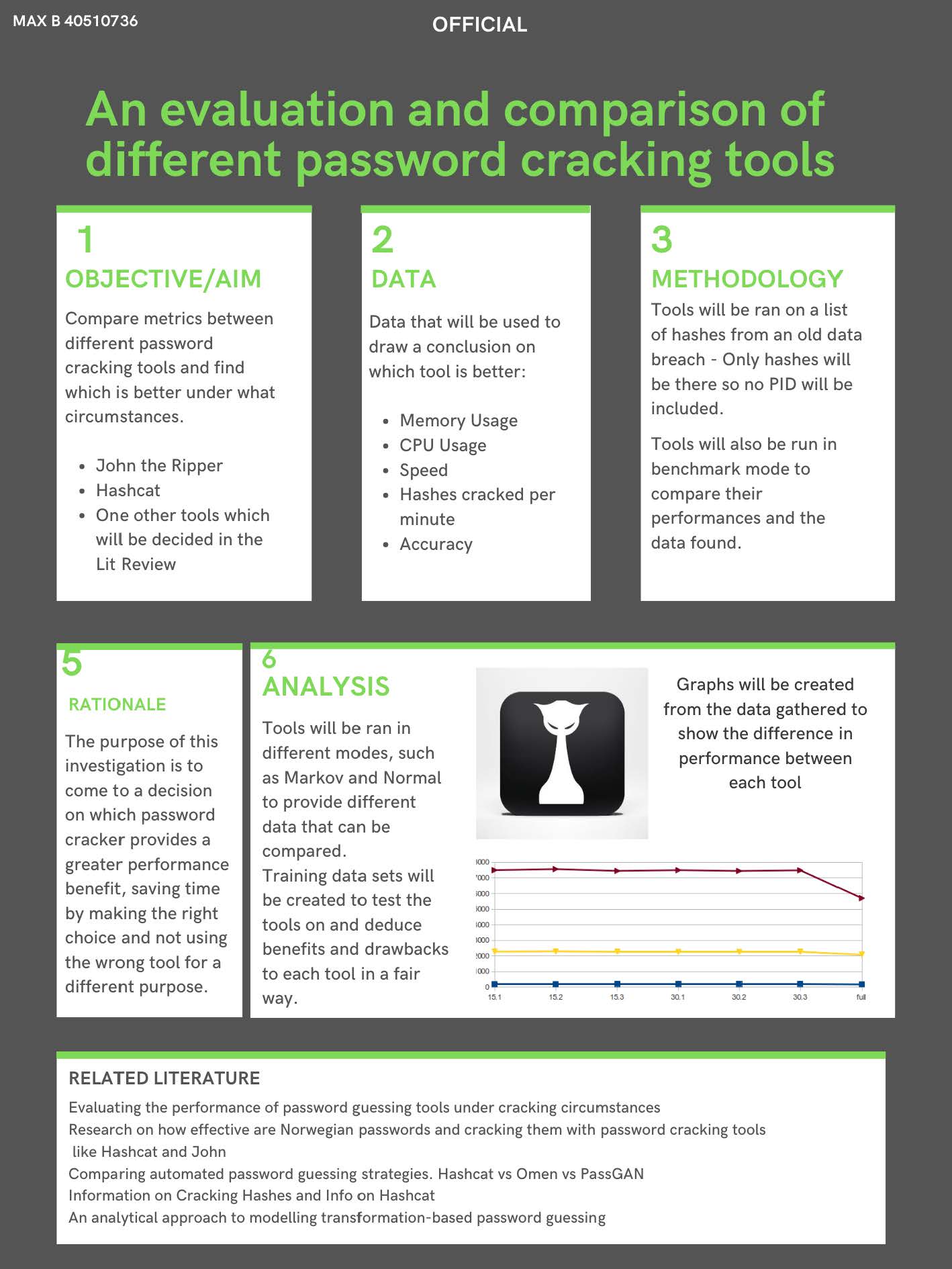